Overview of the Health Team

presented by

Dr. Ahmad Abdulwahab
Senior Health Advisor 

At the Governors’ Induction Ceremony,
Venue: Banquet Hall, State House, Abuja.
Date: 17th May, 2023
Who We are
What We Do
Evidence Generation
Advisory/Technical Support
Accountability
Building Partnerships
We also engage with other key stakeholders at the federal level.
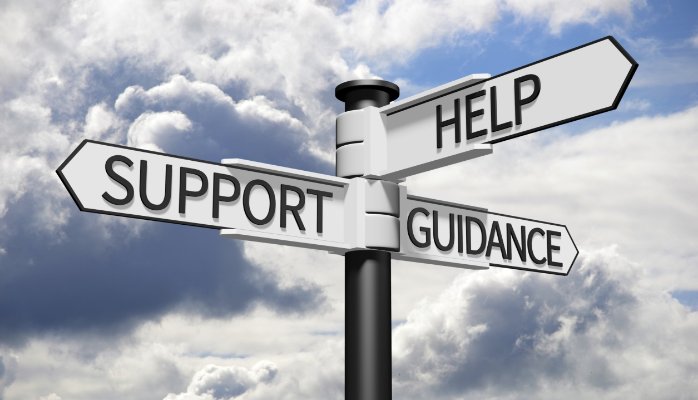 How We Do It
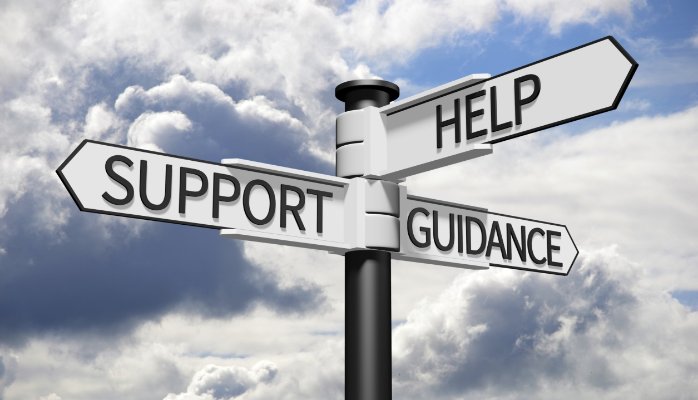 Dashboard
Presentation at the NGF monthly meeting
One on One Meeting
Accountability using Scorecards
Collaboration with Subnational health leadership
Collaboration with Federal MDAs and development Partners
Current Partnerships
The Health team is currently in partnership with the following  organizations;
Bill & Melinda Gates Foundation: Use of Data by NGF for Prioritization, Decision Making and Accountability
BMGF/UNICEF: PHC Leadership Challenge
GAVI, The Vaccine Alliance: Support for Sub-National Engagement on Routine Immunization and COVID-19 Response
UNICEF/Results for Development: Nutrition Programs
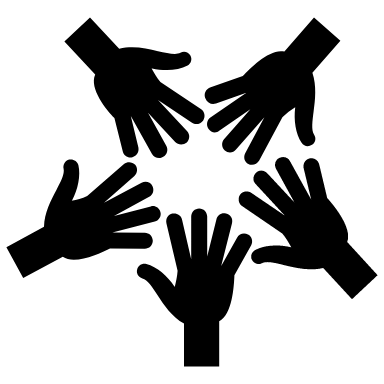 Key Takeaways for Your Excellencies
State Social health Insurance Schemes
Human Resources for Health
Drug Management Agent
Thank You for Listening